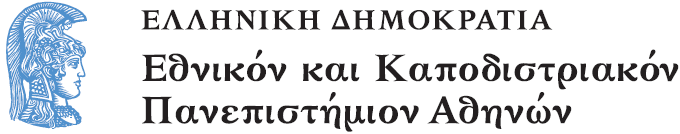 Το Εικονογραφημένο Βιβλίο στην Προσχολική Εκπαίδευση
Ενότητα 3.4: Εκδοτικός Οίκος

Αγγελική Γιαννικοπούλου
Τμήμα Εκπαίδευσης και Αγωγής στην Προσχολική Ηλικία (ΤΕΑΠΗ)
Διδακτική Πρακτική
Διδακτική πρακτική: Eυγενία Γρυπάρη.
Βιβλίο: Τρικκαλίτη, Νάνσυ. Ο βασιλιάς αταξίδευτος / Νάνσυ Τρικκαλίτη · εικονογράφηση Έλενα Ζουρνατζή. - 1η έκδ. - Αθήνα : Καλειδοσκόπιο, 2013.
[1]
Λίγα λόγια για το βιβλίο
Η ζωή στο λαμπερό παλάτι του βασιλιά Αταξίδευτου έμοιαζε να κυλά ειρηνικά κι ευτυχισμένα. Τα σαλόνια του άστραφταν από πλούτο κι ομορφιά, οι βιβλιοθήκες του έγερναν απ' τα πολλά βιβλία, κι απ' τις κουζίνες του αναδύονταν μέρα και νύχτα γαργαλιστικές μυρωδιές. Ένας παραδεισένιος κήπος αγκάλιαζε ολοτρόγυρα το παλάτι, σαν να το έκρυβε από τα μάτια του κόσμου. Τι συμβαίνει όμως όταν ξαφνικά εξαφανίζεται η όμορφη βασίλισσα;
Οι εκδόσεις Καλειδοσκόπιο
Το βιβλίο έχει εκδοθεί από τις εκδόσεις Καλειδοσκόπιο, μια λέξη άγνωστη στα παιδιά.
Επιπλέον, πολλές εικόνες μέσα στο βιβλίο θυμίζουν καλειδοσκόπιο.
Τα παιδιά γνωρίζουν τι είναι το καλειδοσκόπιο;
[2]
H εικονογράφηση του βιβλίου
[4]
[3]
Ανάγνωση βιβλίου
Διαβάζουμε το βιβλίο «Ο βασιλιάς αταξίδευτος» και τα παιδιά σε μικρές ομάδες παρατηρούν τις εικόνες.
Παραμορφωτικά γυαλιά (1/2)
Ξανακοιτάμε τις εικόνες μέσα από ένα ζευγάρι γυαλιά που αλλοιώνουν την εικόνα.
Παραμορφωτικά γυαλιά (2/2)
Το καλειδοσκόπιο
Τα παιδιά γνωρίζουν το καλειδοσκόπιο και πειραματίζονται με αυτό.
Χρωματίζοντας σχέδια από καλειδοσκόπιο (1/2)
Μοιράζουμε στα παιδιά έτοιμα σχέδια που μοιάζουν πολύ με εικόνες από καλειδοσκόπιο. Τα παιδιά τις ζωγραφίζουν όπως θέλουν χρησιμοποιώντας μαρκαδόρους.
Χρωματίζοντας σχέδια από καλειδοσκόπιο (2/2)
Τα κοιτάμε και αυτά μέσα από παραμορφωτικά γυαλιά.
Δημιουργία καλειδοσκοπίου της τάξης (1/2)
Θα φτιάξουμε ένα καλειδοσκόπιο. Υπάρχει μόνο ένα στάδιο προετοιμασίας που δεν μπορούν να συμμετέχουν τα παιδιά και αφορά το κόψιμο των cd για  να δημιουργηθούν οι καθρέπτες. Όλα τα υπόλοιπα γίνονται ομαδικά μέσα στην τάξη από τα παιδιά. Αναλυτικές οδηγίες εδώ:.
Δημιουργία καλειδοσκοπίου της τάξης (2/2)
Χρηματοδότηση
Το παρόν εκπαιδευτικό υλικό έχει αναπτυχθεί στο πλαίσιο του εκπαιδευτικού έργου του διδάσκοντα.
Το έργο «Ανοικτά Ακαδημαϊκά Μαθήματα στο Πανεπιστήμιο Αθηνών» έχει χρηματοδοτήσει μόνο την αναδιαμόρφωση του εκπαιδευτικού υλικού. 
Το έργο υλοποιείται στο πλαίσιο του Επιχειρησιακού Προγράμματος «Εκπαίδευση και Δια Βίου Μάθηση» και συγχρηματοδοτείται από την Ευρωπαϊκή Ένωση (Ευρωπαϊκό Κοινωνικό Ταμείο) και από εθνικούς πόρους.
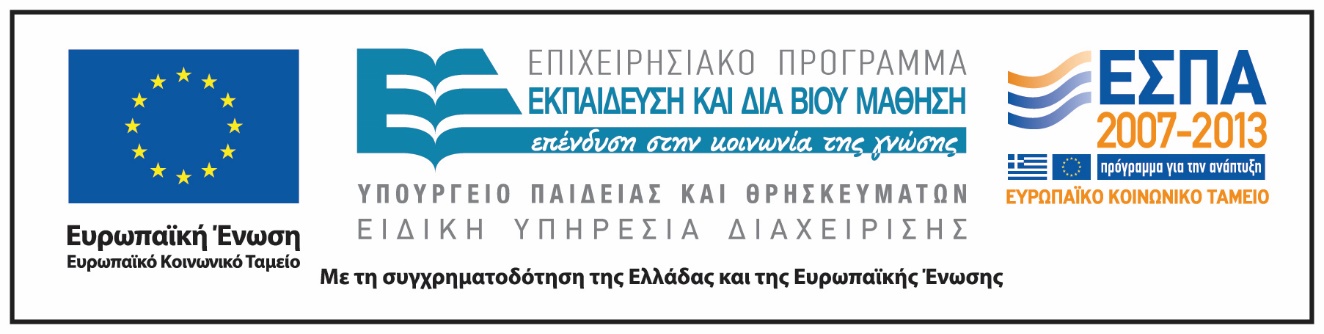 Σημειώματα
Σημείωμα Ιστορικού Εκδόσεων Έργου
Το παρόν έργο αποτελεί την έκδοση 1.0.
Σημείωμα Αναφοράς
Copyright Εθνικόν και Καποδιστριακόν Πανεπιστήμιον Αθηνών, Αγγελική Γιαννικοπούλου 2016. Ευγενία Γρυπάρη, Αγγελική Γιαννικοπούλου. «Το Εικονογραφημένο Βιβλίο στην Προσχολική Εκπαίδευση. Εκδοτικός Οίκος. Ο βασιλιάς Αταξίδευτος». Έκδοση: 1.0. Αθήνα 2016. Διαθέσιμο από τη δικτυακή διεύθυνση: http://opencourses.uoa.gr/courses/ECD5/.
Σημείωμα Αδειοδότησης
Το παρόν υλικό διατίθεται με τους όρους της άδειας χρήσης Creative Commons Αναφορά, Μη Εμπορική Χρήση Παρόμοια Διανομή 4.0 [1] ή μεταγενέστερη, Διεθνής Έκδοση. Εξαιρούνται τα αυτοτελή έργα τρίτων π.χ. φωτογραφίες, διαγράμματα κ.λπ.,  τα οποία εμπεριέχονται σε αυτό και τα οποία αναφέρονται μαζί με τους όρους χρήσης τους στο «Σημείωμα Χρήσης Έργων Τρίτων».
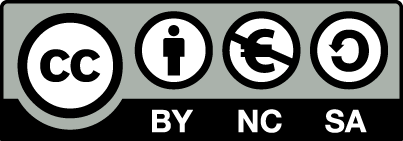 [1] http://creativecommons.org/licenses/by-nc-sa/4.0/ 

Ως Μη Εμπορική ορίζεται η χρήση:
που δεν περιλαμβάνει άμεσο ή έμμεσο οικονομικό όφελος από τη χρήση του έργου, για τον διανομέα του έργου και αδειοδόχο.
που δεν περιλαμβάνει οικονομική συναλλαγή ως προϋπόθεση για τη χρήση ή πρόσβαση στο έργο.
που δεν προσπορίζει στον διανομέα του έργου και αδειοδόχο έμμεσο οικονομικό όφελος (π.χ. διαφημίσεις) από την προβολή του έργου σε διαδικτυακό τόπο.

Ο δικαιούχος μπορεί να παρέχει στον αδειοδόχο ξεχωριστή άδεια να χρησιμοποιεί το έργο για εμπορική χρήση, εφόσον αυτό του ζητηθεί.
Διατήρηση Σημειωμάτων
Οποιαδήποτε αναπαραγωγή ή διασκευή του υλικού θα πρέπει να συμπεριλαμβάνει:
το Σημείωμα Αναφοράς,
το Σημείωμα Αδειοδότησης,
τη δήλωση Διατήρησης Σημειωμάτων,
το Σημείωμα Χρήσης Έργων Τρίτων (εφόσον υπάρχει),
μαζί με τους συνοδευτικούς υπερσυνδέσμους.
Σημείωμα Χρήσης Έργων Τρίτων
Το Έργο αυτό κάνει χρήση των ακόλουθων έργων:
Εικόνα 1, 2, 3, 4: Εξώφυλλο και σελίδες του βιβλίου «Ο βασιλιάς αταξίδευτος» / Νάνσυ Τρικκαλίτη · εικονογράφηση Έλενα Ζουρνατζή. - 1η έκδ. - Αθήνα : Καλειδοσκόπιο, 2013.